РЕАЛИЗАЦИЯ ПРГРАММЫ ЗДОРОВЬЕСБЕРЕЖЕНИЯМБОУ Колодезянской СОШ
«Здоровьесберегающая среда в школе»
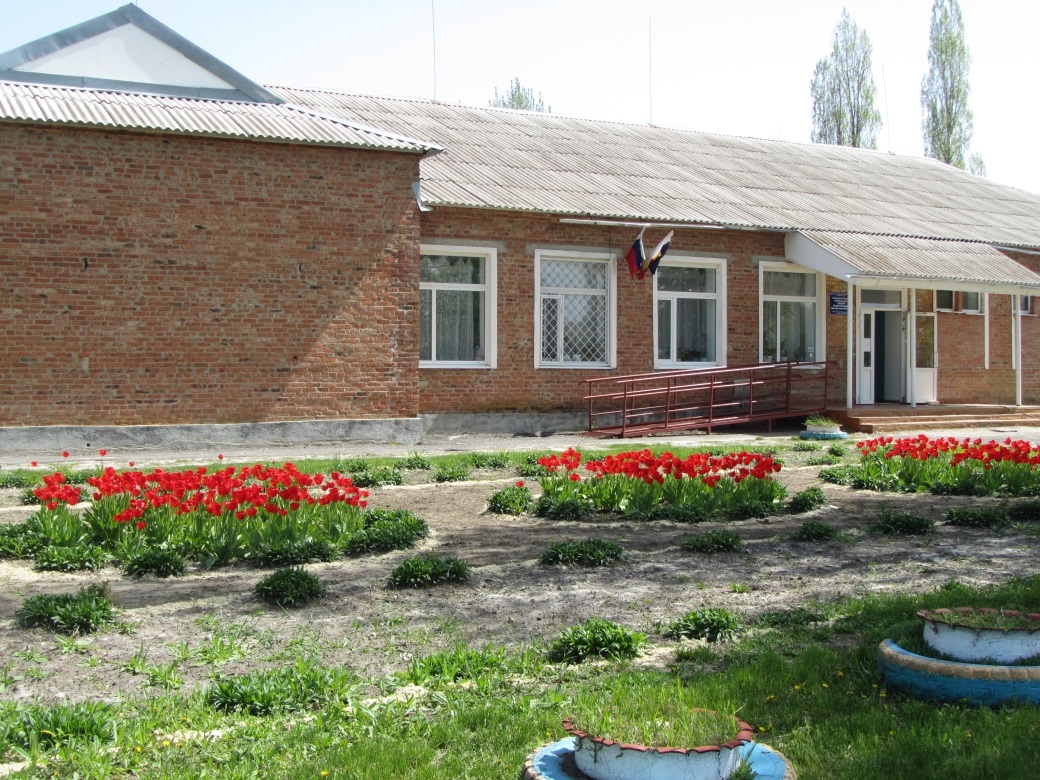 «Опыт убедил нас в том, что примерно у 85% всех неуспевающих учеников главной причиной отставания в учебе является плохое состояние здоровья, какое-нибудь недомогание или заболевание».  Сухомлинский   В.А.
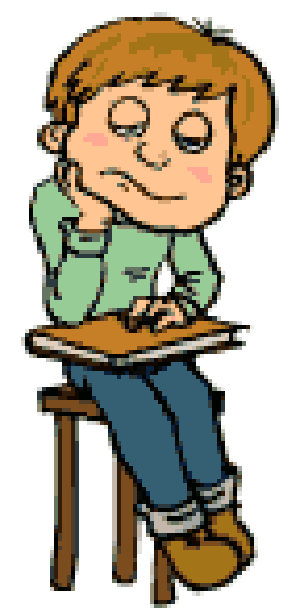 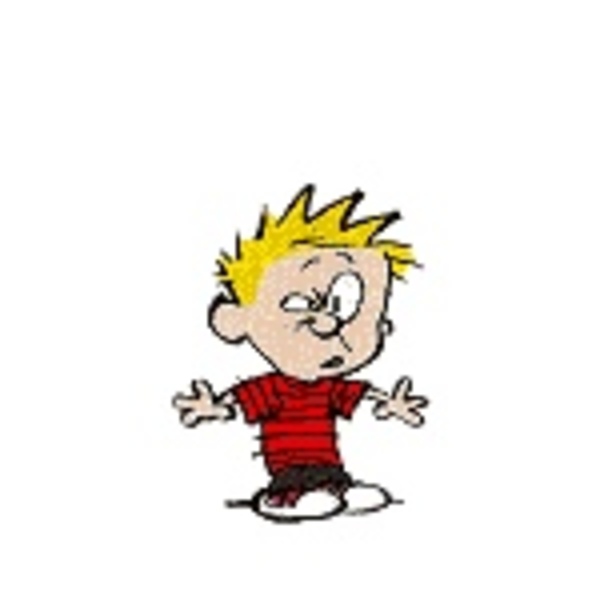 ПУТИ   РЕШЕНИЯ
ЦЕЛИ
ЗАДАЧИ
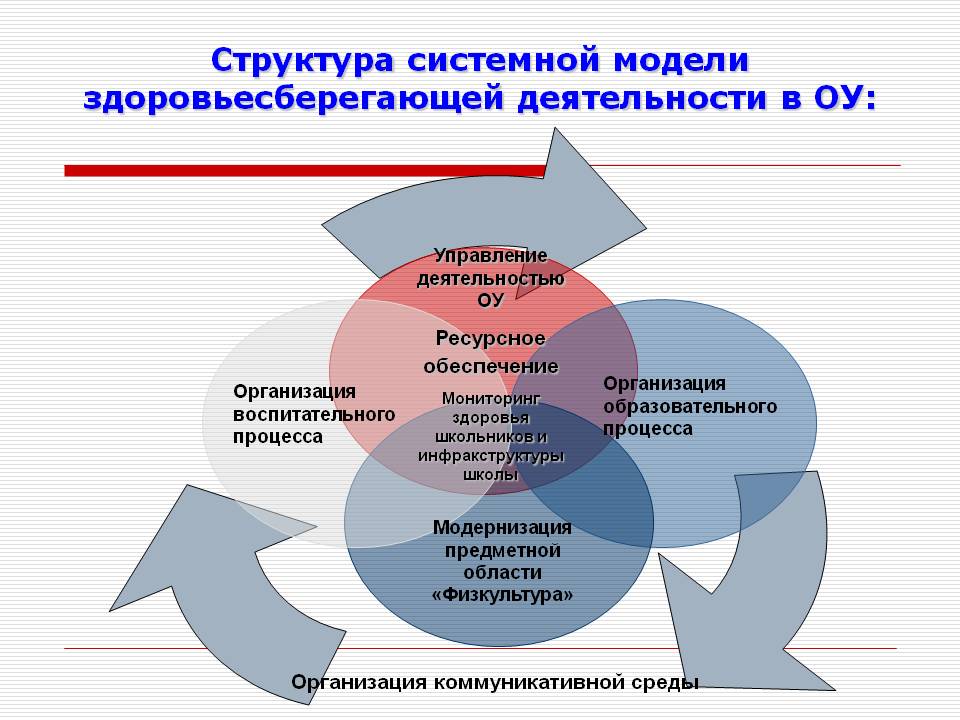 Сроки и этапы реализации программы
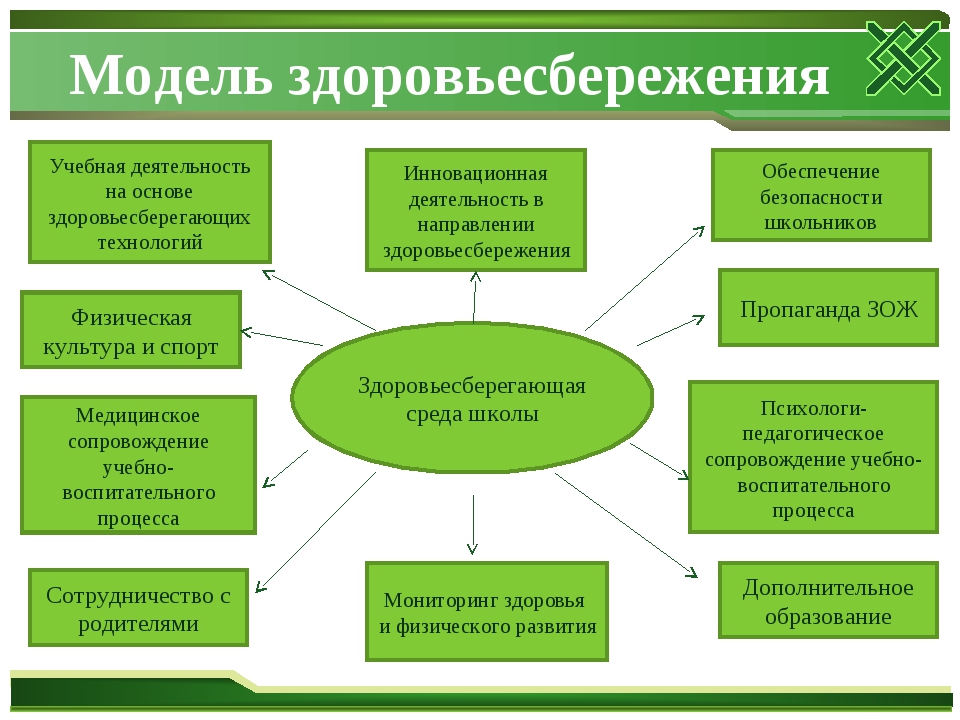 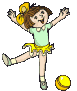 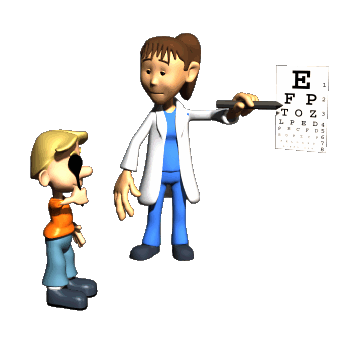 Блок профилактики и динамического наблюдения за состоянием здоровья обучающихся  :
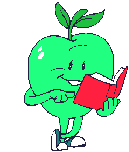 Блок просветительско-воспитательной  работы
Вечера, праздники,  районные слёты и фестивали, волонтёрская деятельность
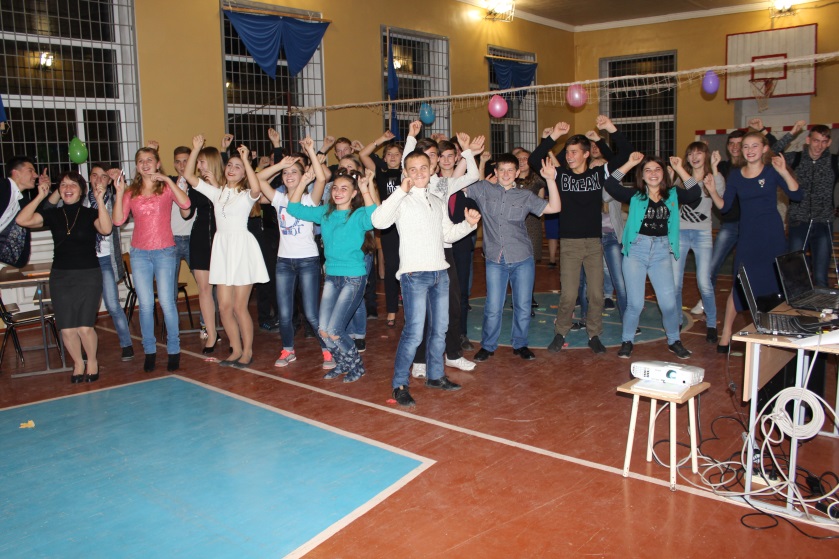 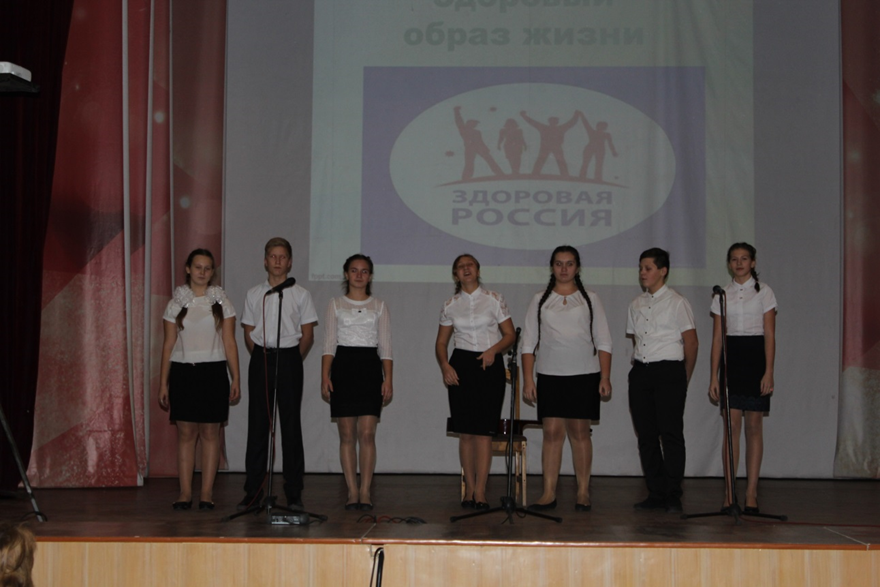 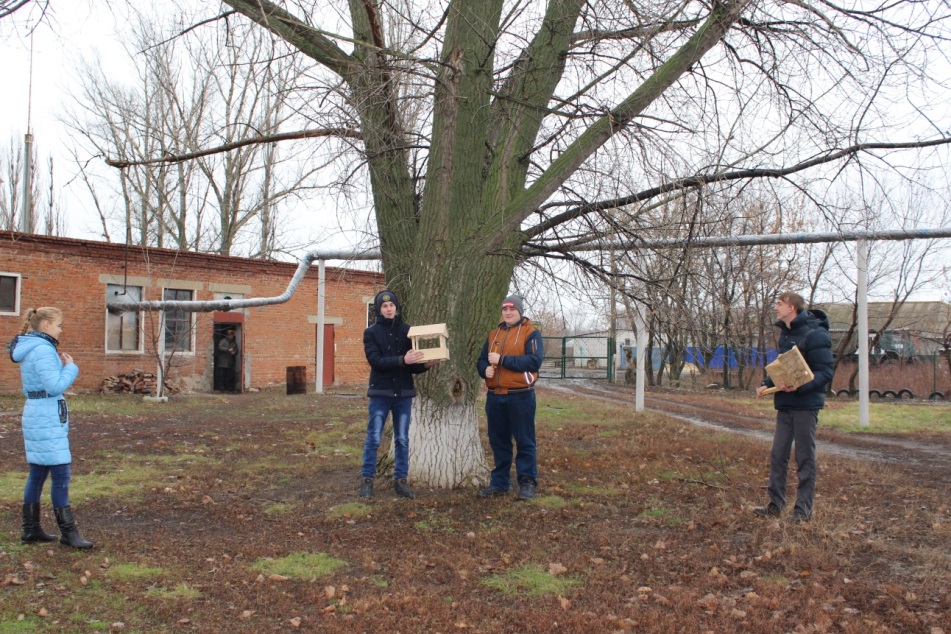 Блок рациональной организации учебного процесса
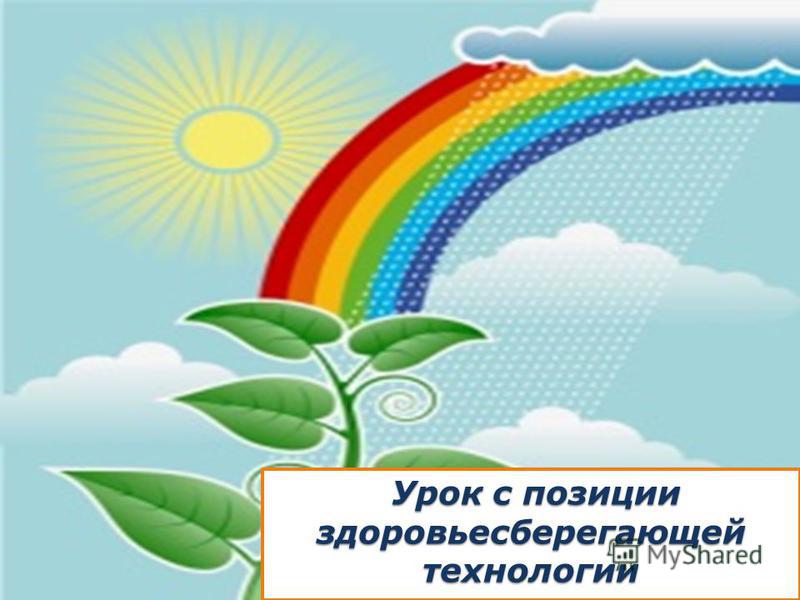 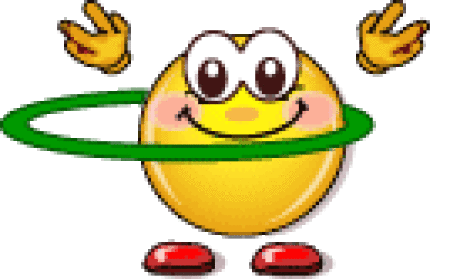 Блок организации физкультурно-оздоровительной работы
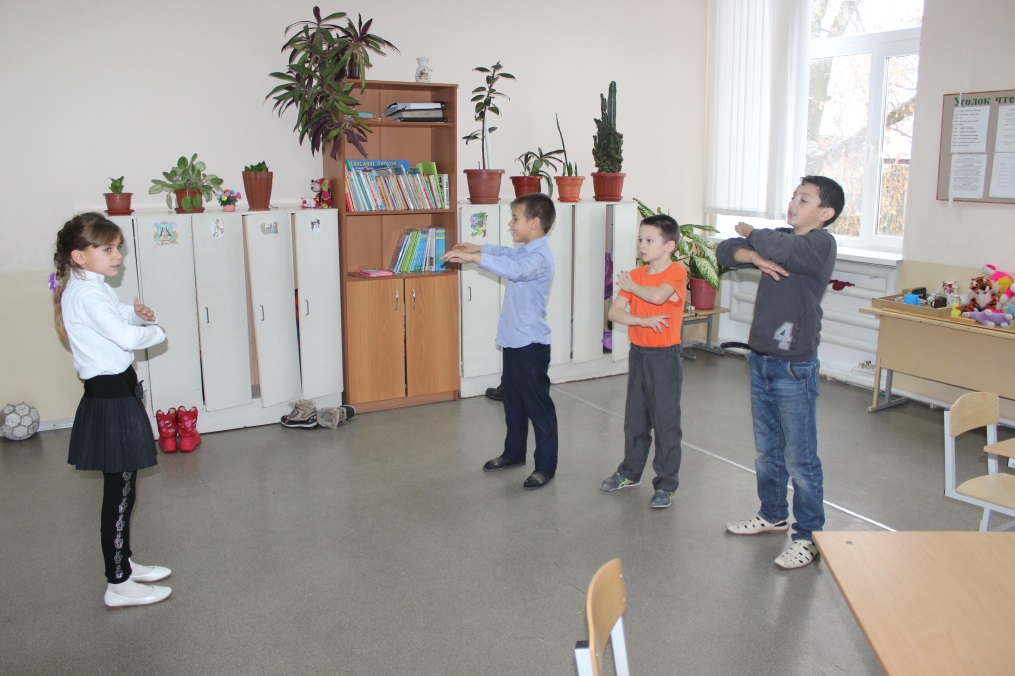 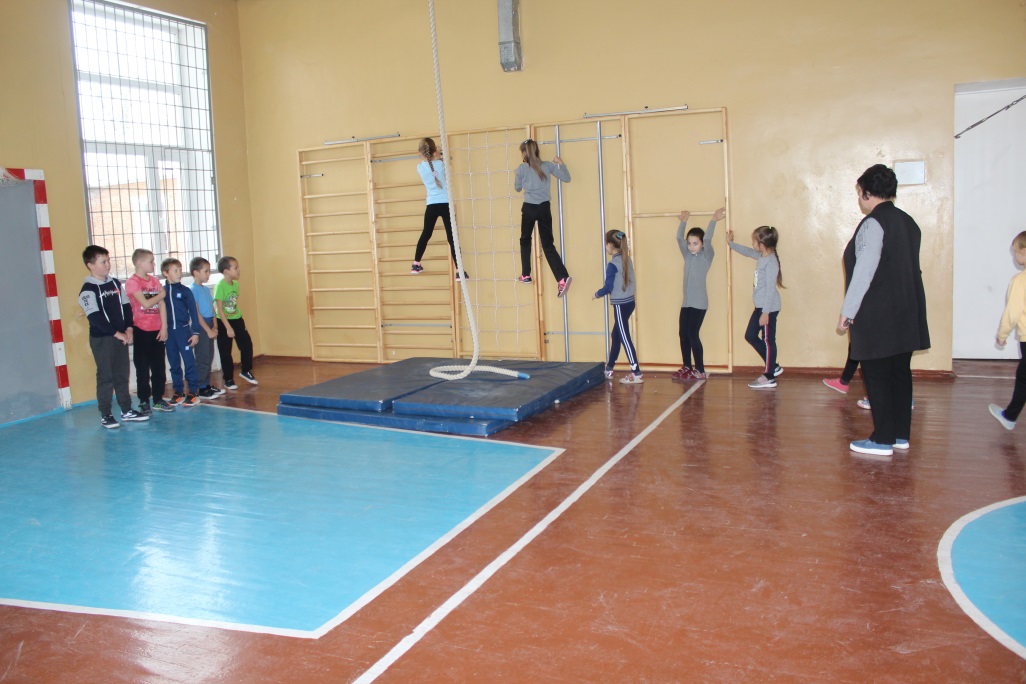 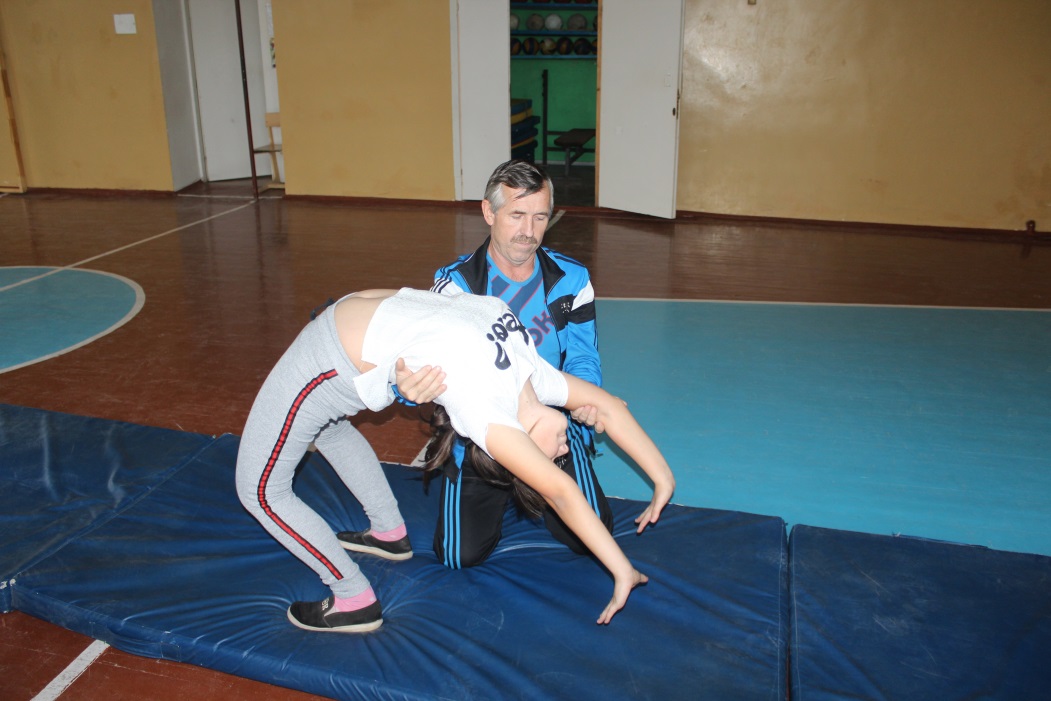 Блок здоровьесберегающей инфраструктуры образовательного учреждения
Блок организации системы просветительской и методической работы с педагогами и родителями
Методы контроля над реализацией программы:
СПАСИБО ЗА ВНИМАНИЕ!